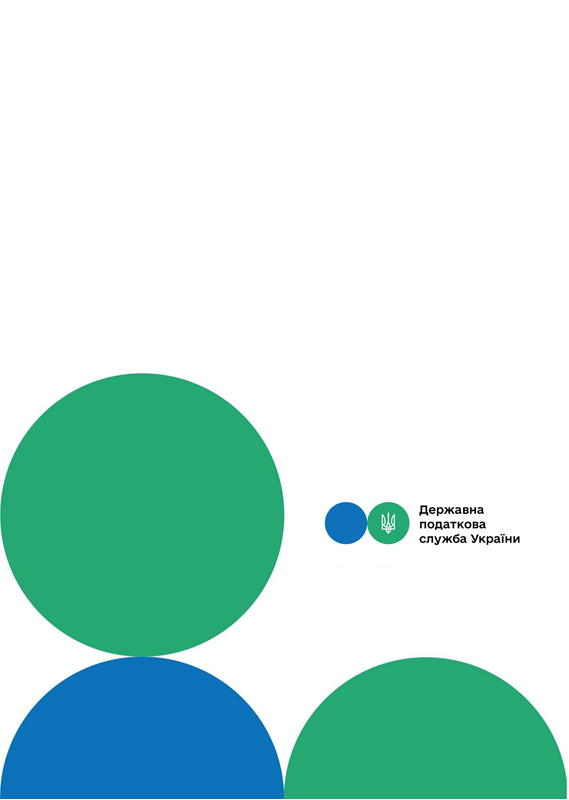 Друзі, підписуйтеся на офіційні сторінки Державної податкової служби України у соціальних мережах, де ви зможе переглянути новини, актуальні роз'яснення податкових новацій, а також інфографіки та коментарі керівництва та фахівців служби! Буде корисно та цікаво!
Спілкуйтеся з Податковою службою дистанційно за допомогою сервісу  «InfoTAX»:
Порядок реєстрація РРО та взяття його на облік контролюючим органом
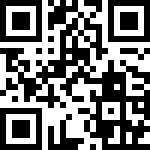 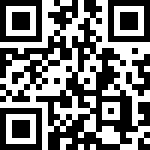 канал ДПС «Telegram»
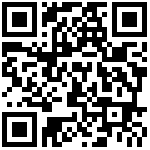 сторінка на «Youtube» каналі ДПС
Головне управління ДПС у м. Києві
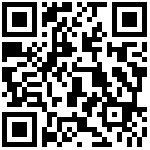 сторінка на ДПС на «Facеbook»
Офіційний веб-портал  Державної податкової  служби України: tax.gov.ua
Інформаційно-довідковий департамент ДПС: 0-800-501-007
Липень 2021
3
повинен забезпечити переведення РРО у фіскальний режим роботи (внесення фіскального номера до фіскальної пам’яті РРО, персоналізація та опломбування РРО в ЦСО).
	Після отримання належним чином оформлених документів посадова особа контролюючого органу не пізніше наступного робочого дня проводить реєстрацію РРО шляхом внесення даних до інформаційно-телекомунікаційної системи ДПС, розміщує в Електронному кабінеті в електронній формі та/або надає (надсилає) суб’єкту господарювання реєстраційне посвідчення РРО за ф. № 3-РРО (далі – реєстраційне посвідчення за ф. № 3-РРО), що засвідчує реєстрацію РРО в контролюючому органі.
	При реєстрації резервного РРО у правому верхньому куті реєстраційного посвідчення за ф. № 3-РРО робиться відмітка «Резервний», у першому рядку відповідної таблиці в реєстраційному посвідченні за ф. № 3-РРО зазначаються назва та адреса господарської одиниці, де буде зберігатися резервний РРО, а в інших рядках – назви та адреси всіх господарських одиниць, де він може використовуватися. Щодо кожної господарської одиниці, де використовуватиметься резервний РРО, суб’єкт господарювання має завчасно повідомити як про об’єкт оподаткування.
	Реєстрація резервного РРО для використання та зберігання у господарський одиниці, на якій використовується як основний програмний РРО, проводиться в порядку, визначеному розд. ІІ Порядку реєстрації та застосування реєстраторів розрахункових операцій, що застосовуються для реєстрації розрахункових операцій за товари (послуги), затвердженого наказом Міністерства фінансів України від 14 червня 2016 року № 547.
тРАВ
Головне управліня ДПС у м. Києві нагадує, що реєстрація реєстратора розрахункових операцій (далі – РРО) здійснюється в контролюючому органі за основним місцем обліку суб’єкта господарювання як платника податків.
	Для реєстрації РРО суб’єкт господарювання або представник суб’єкта господарювання подає до контролюючого органу заяву про реєстрацію реєстраторів розрахункових операцій за ф. № 1-РРО (далі – реєстраційна заява за ф. № 1-РРО).
	У разі відсутності підстав для відмови в реєстрації РРО посадова особа контролюючого органу не пізніше двох робочих днів з дня надходження реєстраційної заяви за ф. № 1-РРО приймає рішення про можливість реєстрації РРО, формує та резервує фіскальний номер РРО в інформаційній системі ДПС та надсилає до центру сервісного обслуговування (далі – ЦСО) інформацію у вигляді довідки про резервування фіскального номера реєстратора розрахункових операцій за ф. № 2-РРО засобами телекомунікацій в електронній формі.
	Після закінчення робіт із введення РРО в експлуатацію ЦСО надсилає до контролюючого органу, де проводиться реєстрація РРО, примірники довідки про опломбування РРО та акта введення в експлуатацію РРО засобами телекомунікацій в електронній формі з дотриманням вимог законів у сфері електронного документообігу та використання електронних документів із зазначенням обов’язкових реквізитів електронних документів. Роботи з введення РРО в експлуатацію виконуються ЦСО відповідно до вимог експлуатаційних документів у строк, що не перевищує трьох діб з дати його інформування ДПС про резервування фіскального номера реєстратора.
	 Протягом трьох робочих днів з дати надсилання до ЦСО довідки про резервування фіскального номера суб’єкт господарювання
1
2